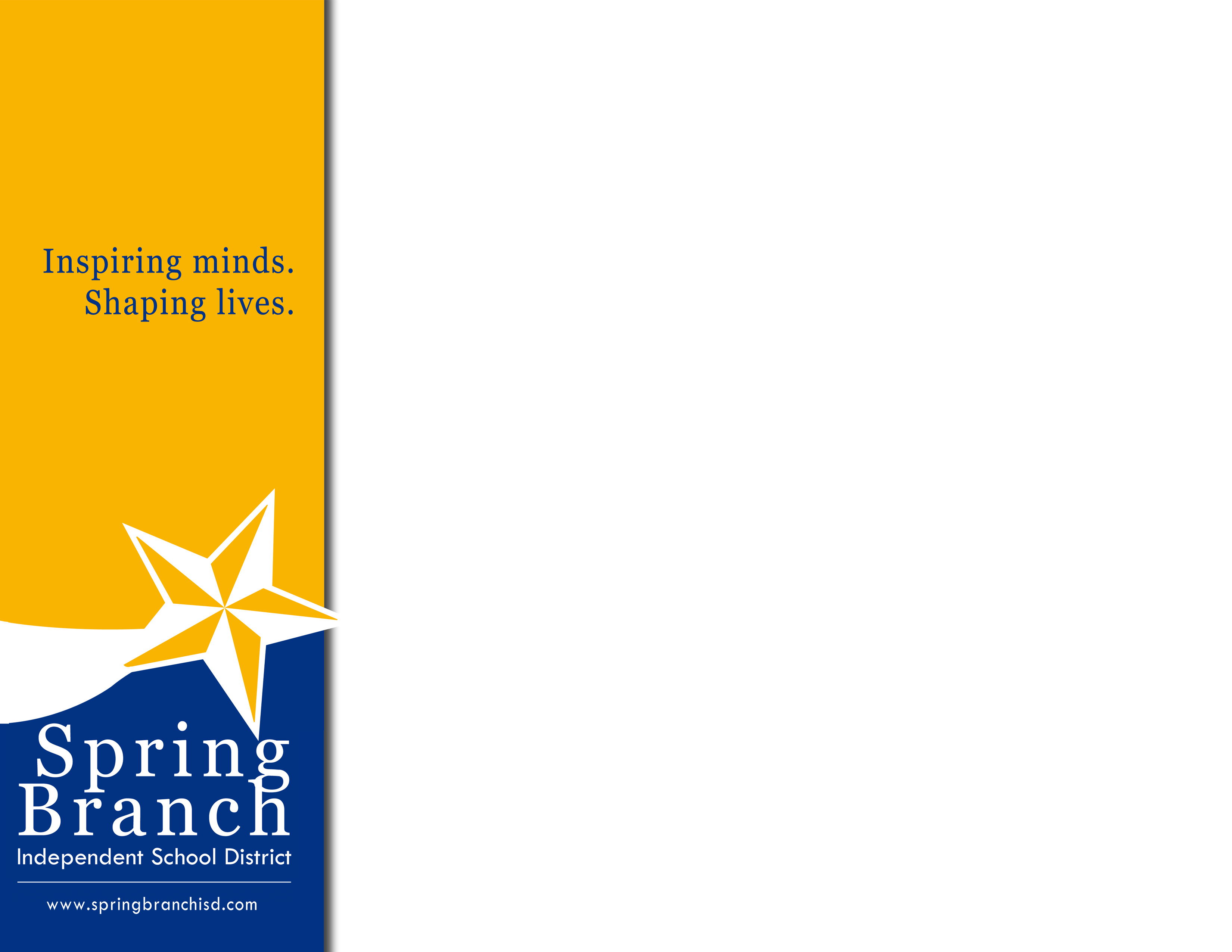 Course Selection
2017-2018
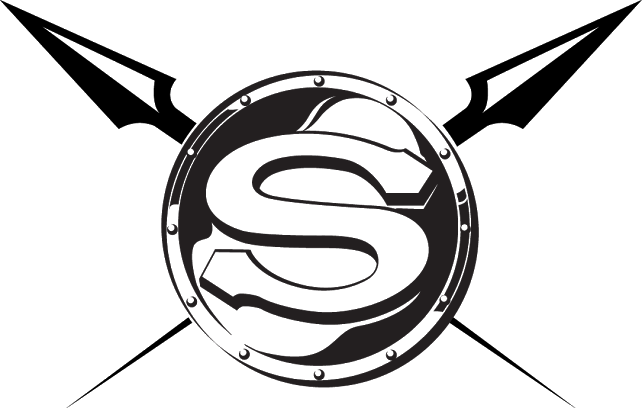 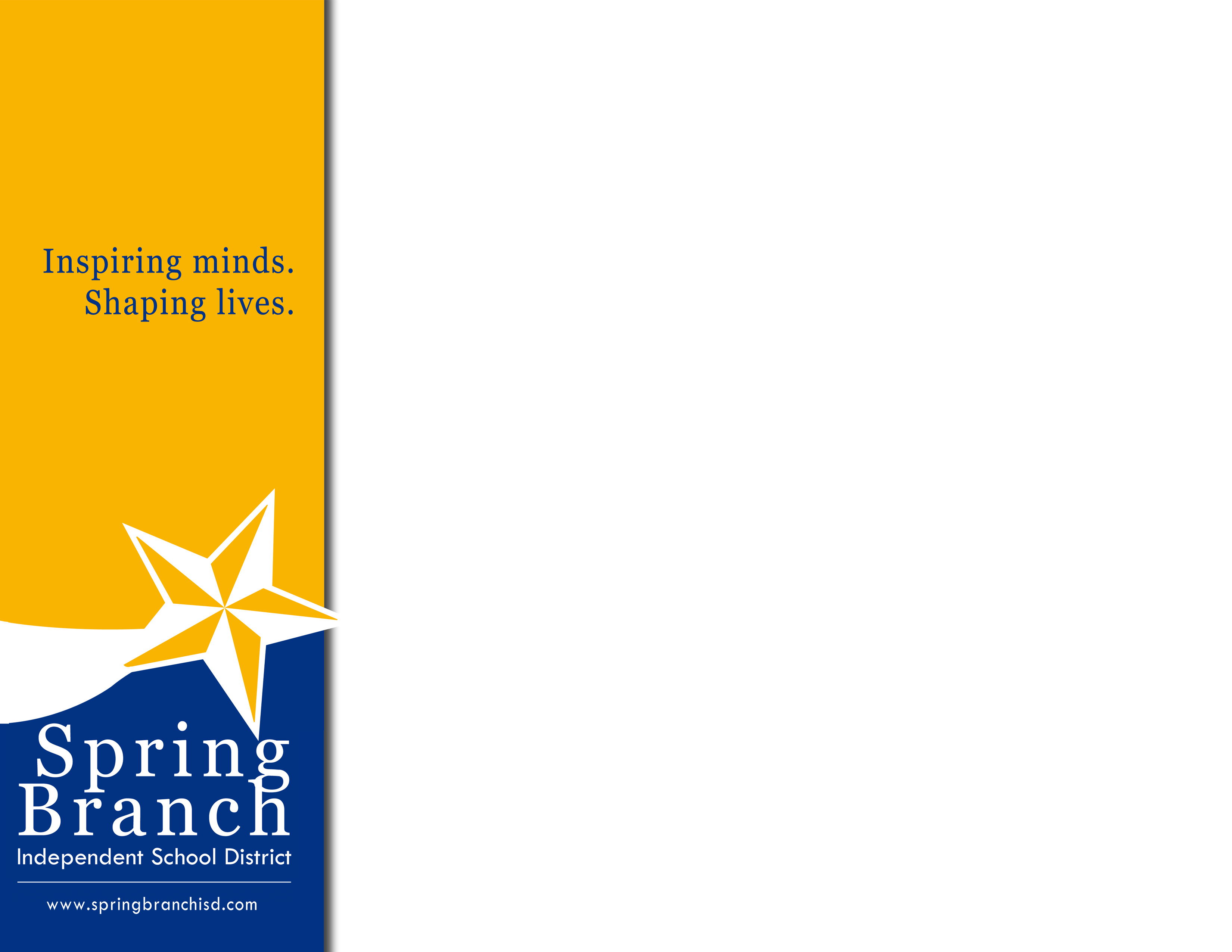 English
English II GL

English II PAP
Language Arts Course of Studies
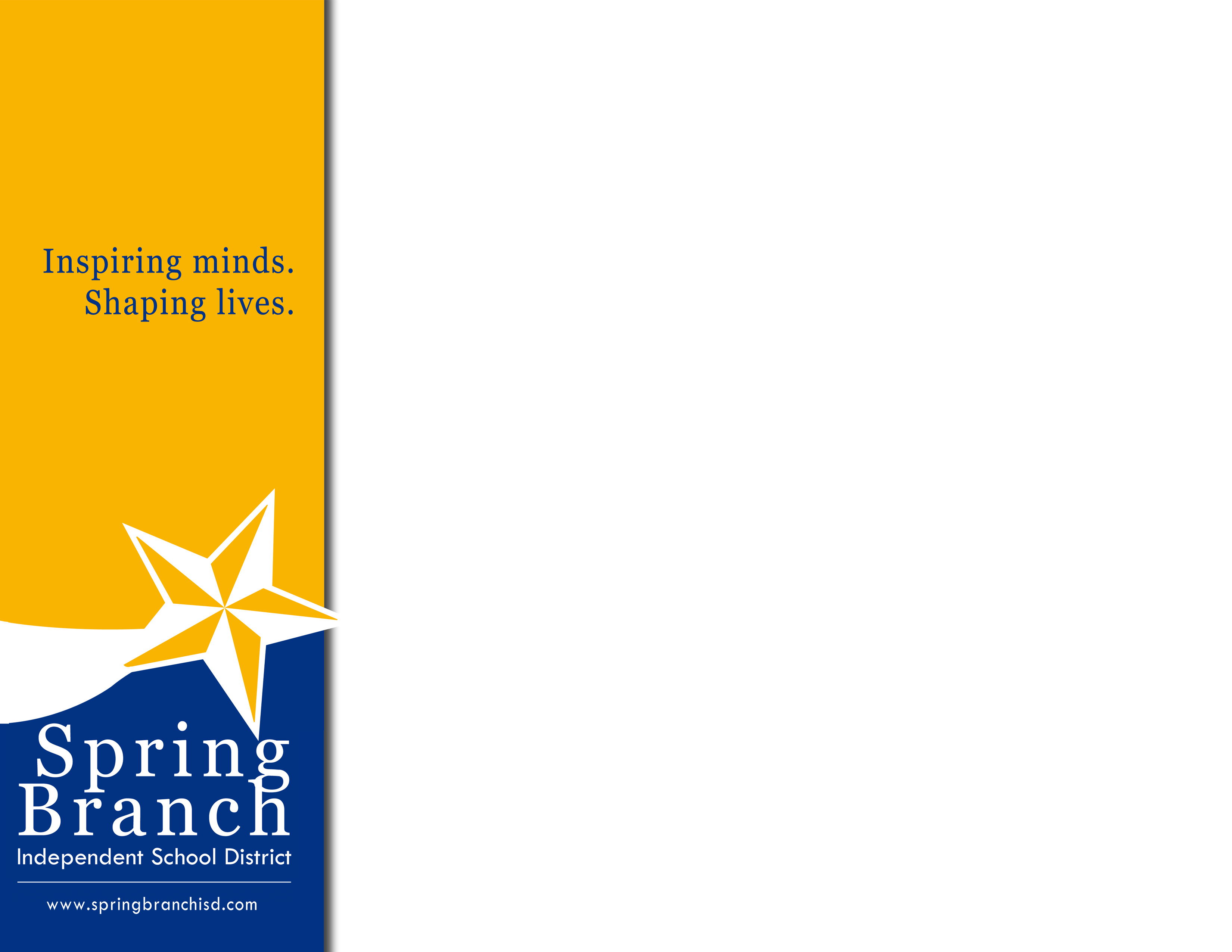 Social Studies


World History GL

World History PAP

World History AP
[Speaker Notes: *World History AP offered at MHS,SHS, SWHS and WAIS]
History Course of Studies
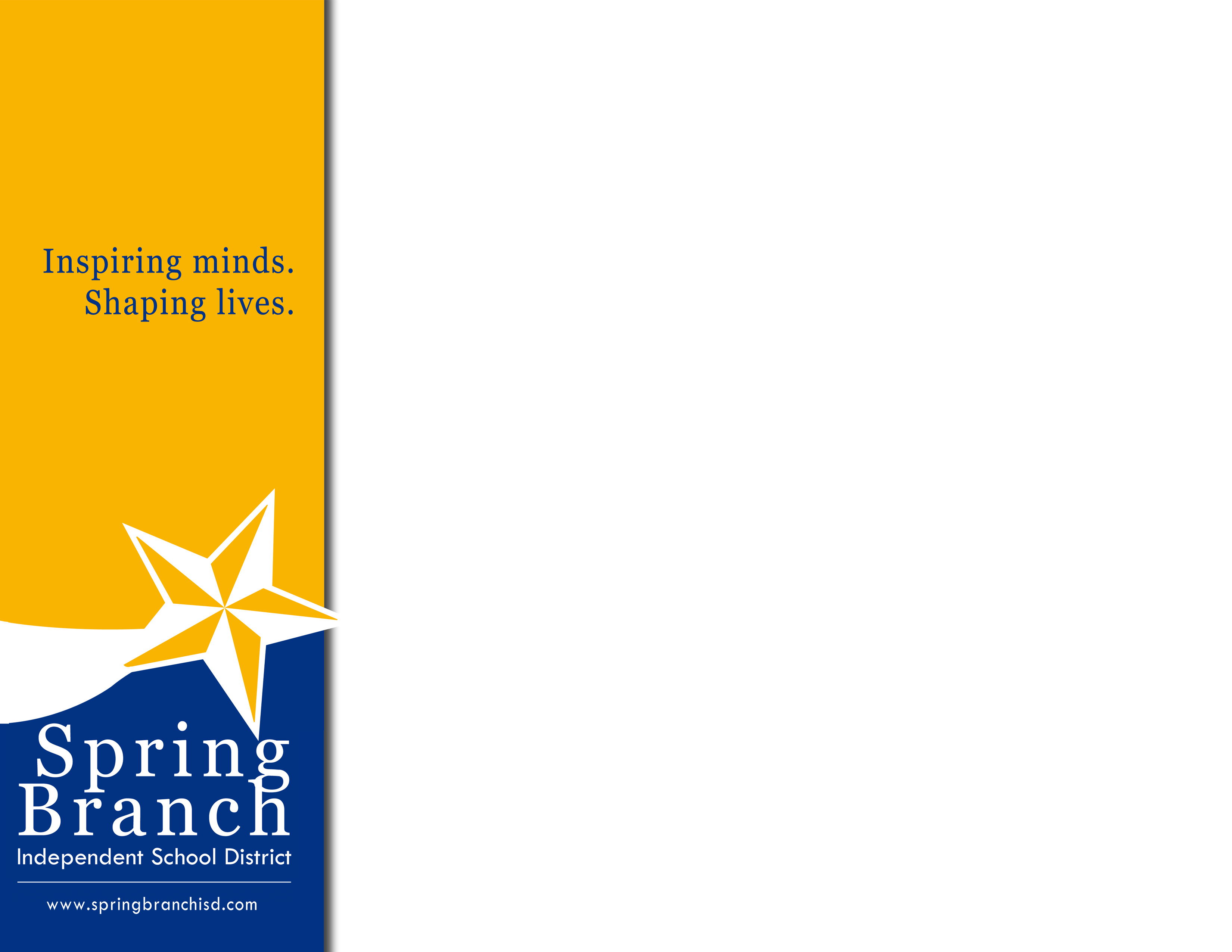 Math
Geometry GL or Pre-AP

Algebra 2  GL  or  Pre-AP

Pre-Calculus GL or Pre-AP  

Statistics AP
Mathematics Course of Studies
Mathematics Course of Studies
Mathematics Course of Studies
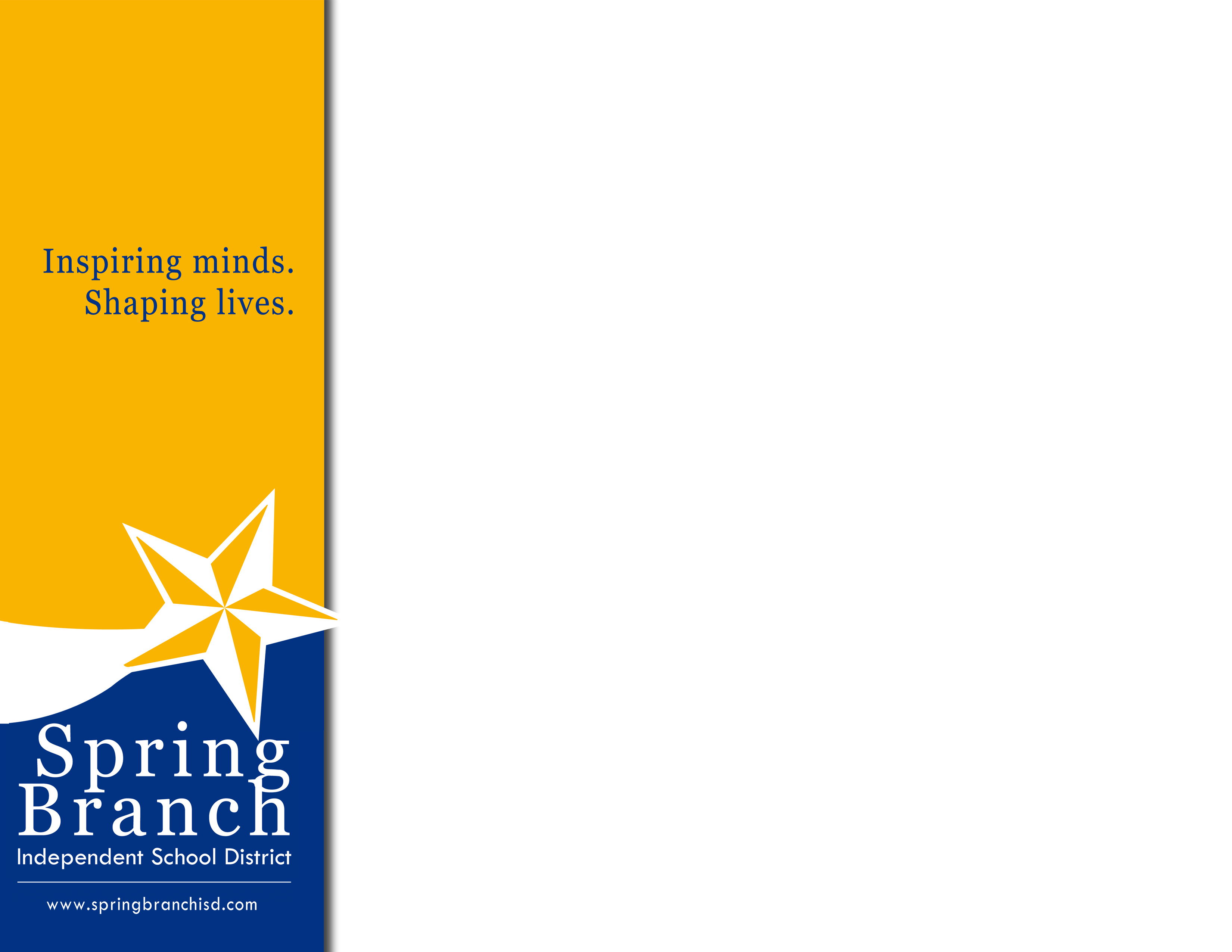 Science
IPC GL

Biology GL or Pre-AP

 Environmental Science GL
 
 Chemistry 1  GL  or Pre-AP  

 Physics 1 GL, Pre-AP  AP

Science Elective See p.9 in Electives Booklet
Science Course of Studies
Science Course of Studies
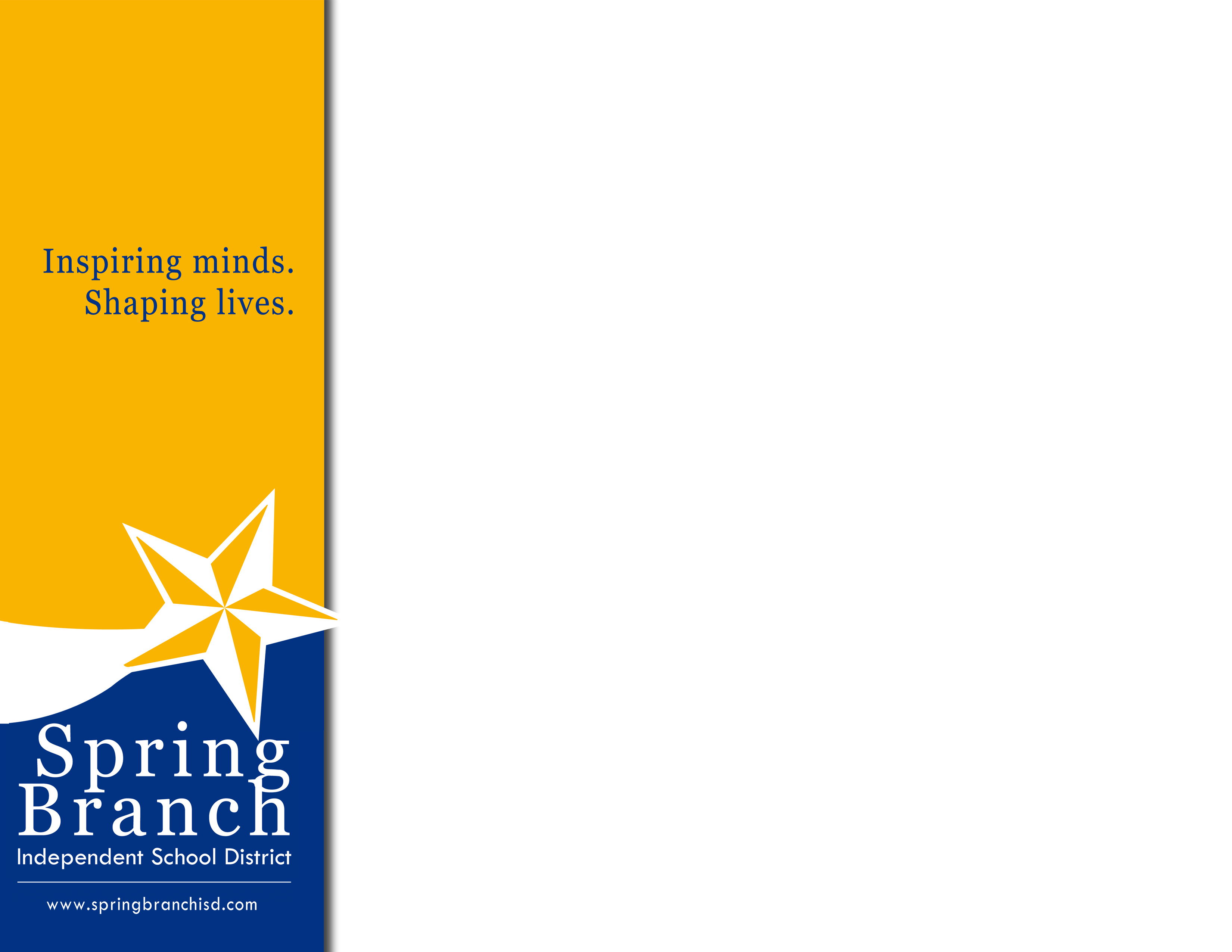 Enter Your Electives: Lines 5-8
Required for graduation:
Languages other than English:   2 years of the  same language required to graduate
Spanish, German, French, ASL, (Computer Science 1 & 2)

1 year of P.E. required (4 credits of P.E. can count towards the 26 credits you need to graduate) 
Athletics, Band, Dance, Team Sports, PE Tennis, Individual Sports (Spin Fit)

1 year of Fine Arts required (Band, Choir, Orchestra, Dance, Theater, Tech. Theater)

Endorsement Electives:  See Appendix A in Electives Booklet
[Speaker Notes: Stratford High School -8 courses instead of 7 courses—change this slide to reflect correct number.]
Athletics
Fine Arts / Music / Theater
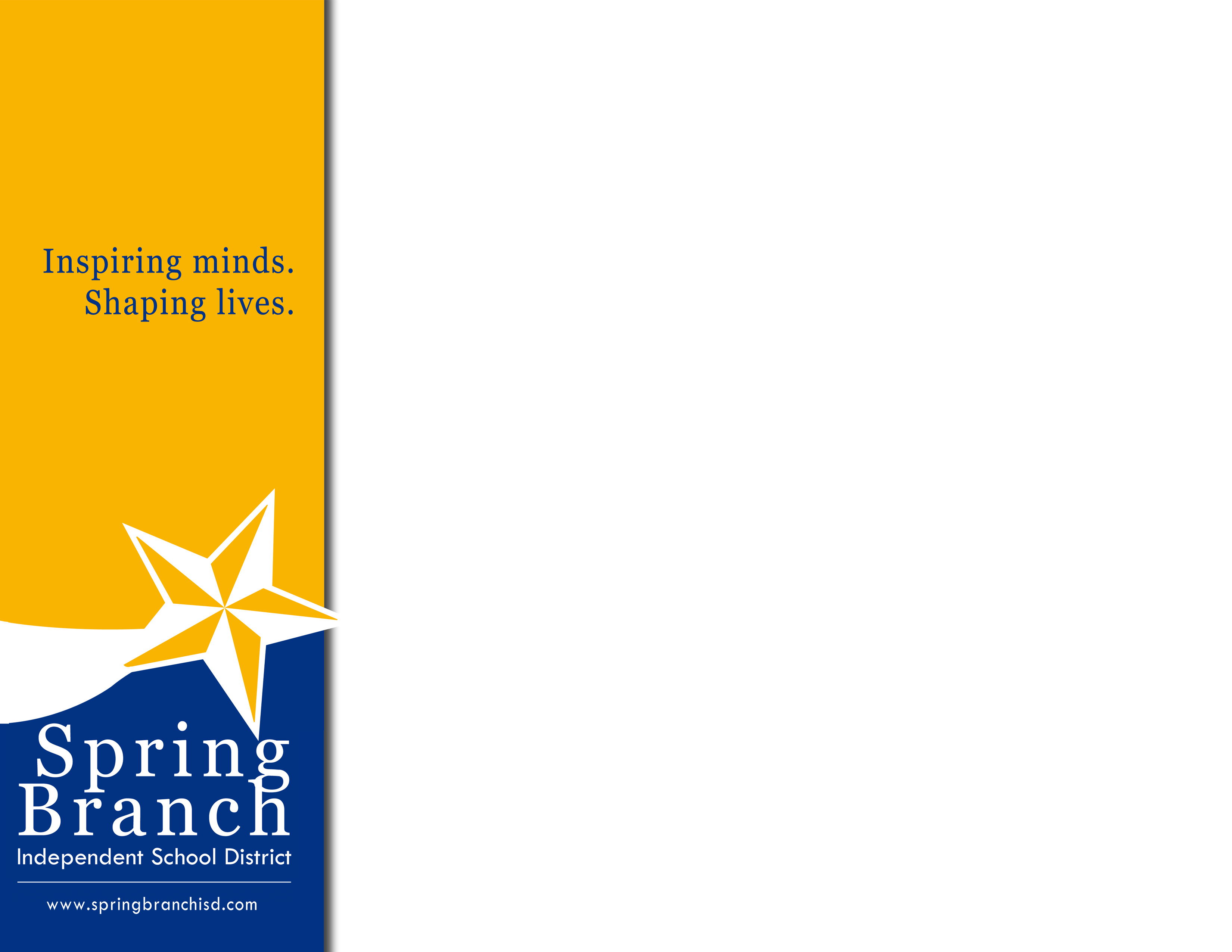 What’s New?
Local Credits– 
Page 48 in Electives Booklet
[Speaker Notes: Anything beyond 2 or 3 credits of a foreign language counts as an academic elective.
Inform students of the course options available at their campus.]
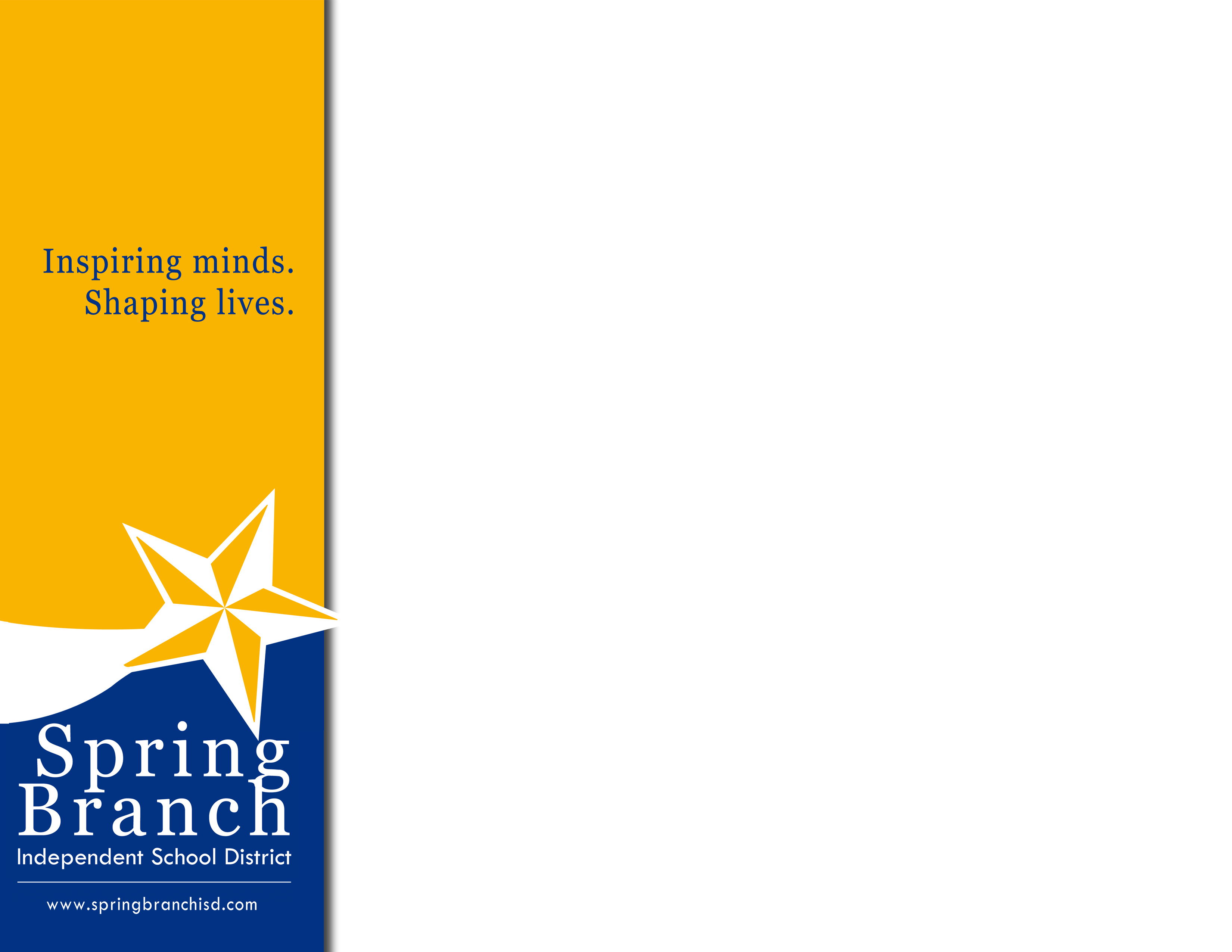 To Do List
Focus on grades

Get involved
School Activities
Community Activities
Community Service

Keep track of extra-curricular involvement

Research & explore careers and college options
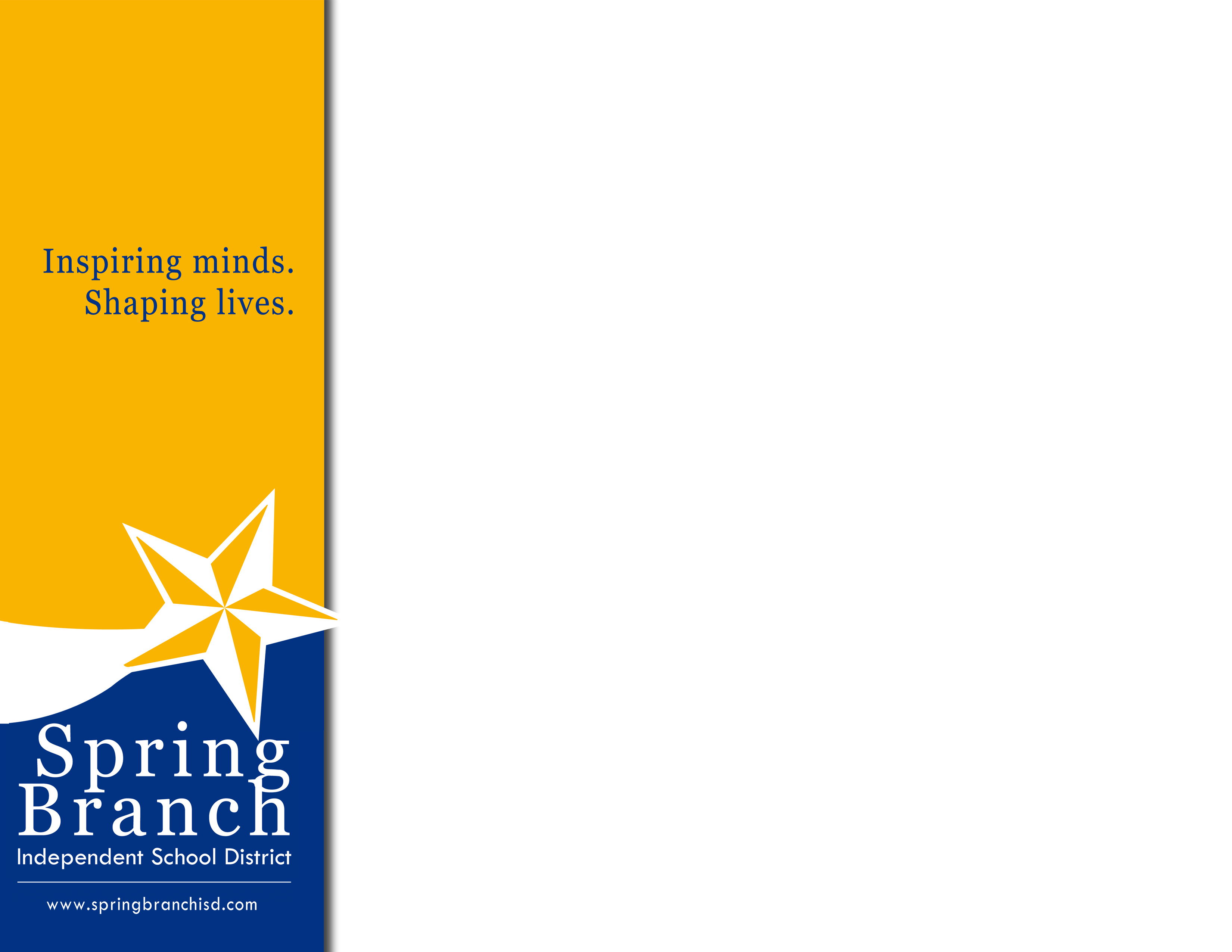 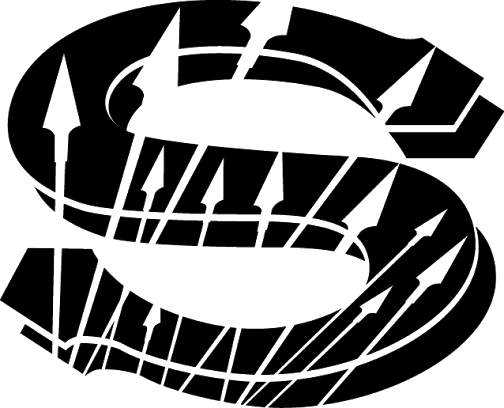 Complete your Course Selection Worksheet.

 Include course #’s in lines 5-8.